高知県事業承継等推進事業費補助金
一般枠・小規模枠
事業承継を進めようとしている事業者の皆様を支援します
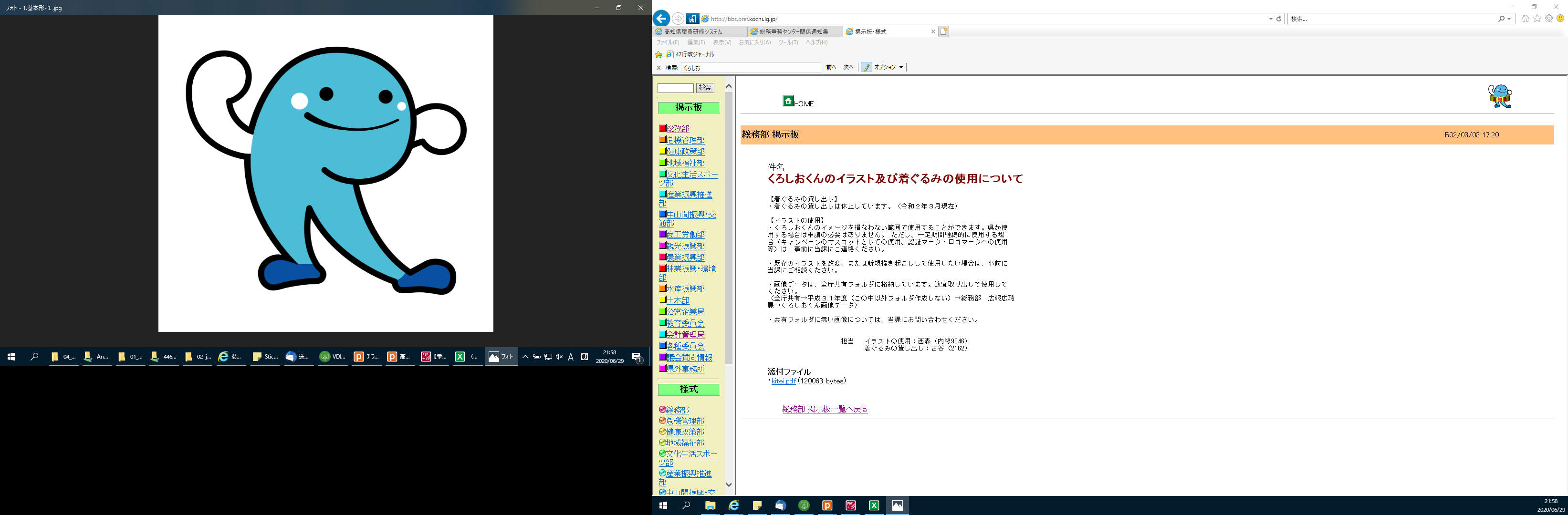 対象者
以下の要件の全てに該当する者とします。
※既に補助金の交付を受けた者は対象となりません。ただし、小規模枠で交付を受け
　た小規模事業者が一般枠で交付を受けようとする場合は、この限りではありません。
　①県内で事業を営む中小企業者等のうち、県内に本社を置く法人又は県内に住所
　　を有する個人事業者であること
　②県内の事業所で常時使用する従業員がいること
　③Ｍ＆Ａの場合は譲渡側であること
　④県税及び県に対する税外未収金債務の滞納がないこと
　　※高知県事業承継・引継ぎ支援センターの相談・支援を受けた上で、県に申請してください。
補助事業・補助率等
（県補助額は1,000円未満切捨て）
申請期間
令和６年４月１日（月）～令和７年２月28日（金）（必着）
お問い合わせ先
〇高知県商工労働部経営支援課　事業承継・診断担当
　〒780-8570　高知市丸ノ内1丁目2番20号（本庁舎5階）
　　TEL：088-823-9697
　　FAX：088-823-9138
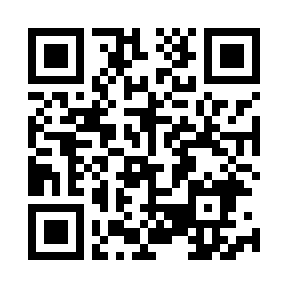 ～申請方法については裏面をご覧ください～
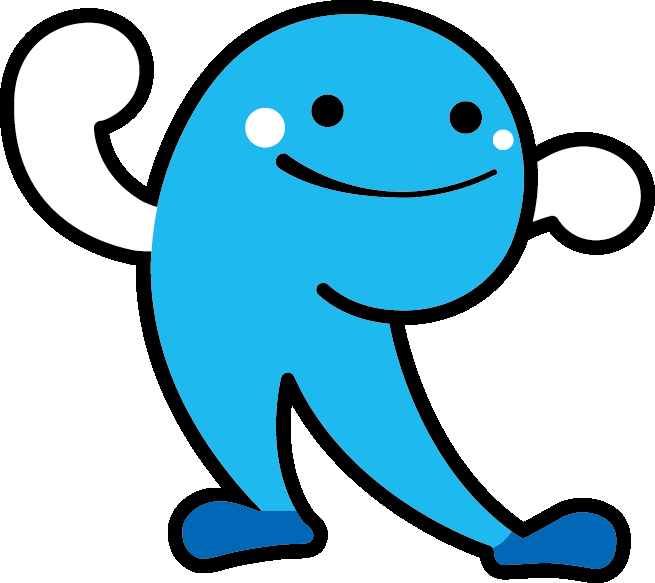 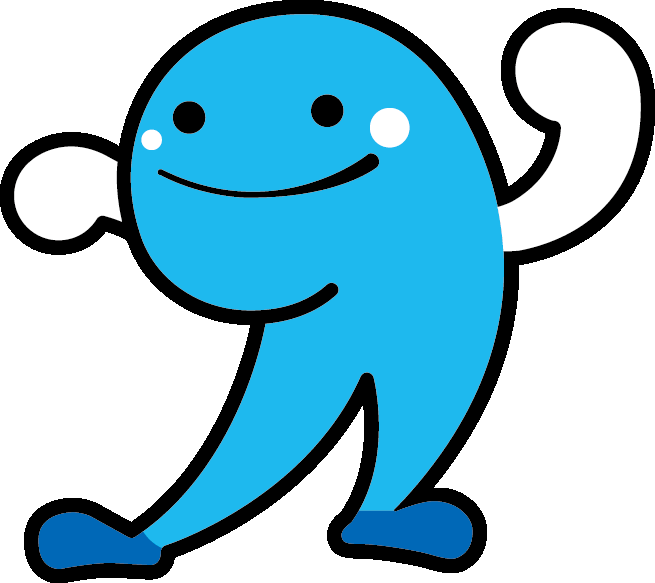 ～補助金の申請について～
１．申請書類を入手
〇県庁ホームページ(経営支援課）から印刷またはダウンロード
　　https://www.pref.kochi.lg.jp/doc/2024031100438/
２．補助金申請の流れ
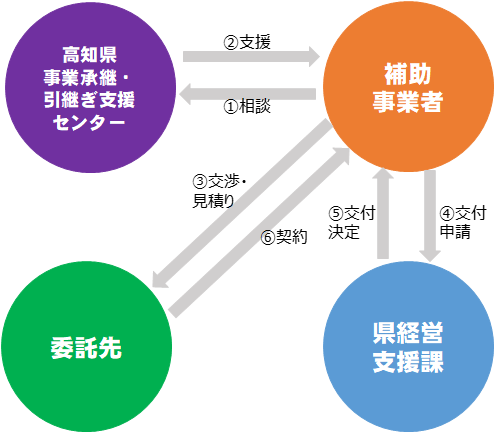 高知県事業承継・引継ぎ支援センターの相談・支援を受けた上で、県へ申請してください。
○高知県事業承継・引継ぎ支援センター
　〒780-0870　　高知市本町4丁目1-32号（こうち勤労センター4階）
　TEL：088-802-6002
３．申請書類の提出
〇郵送又は直接県へご提出ください。
　  ※送料は申請者側でご負担をお願いします。

　【送付先】
　〒780‐8570　高知市丸ノ内1-2-20
　高知県商工労働部経営支援課　事業承継・診断担当